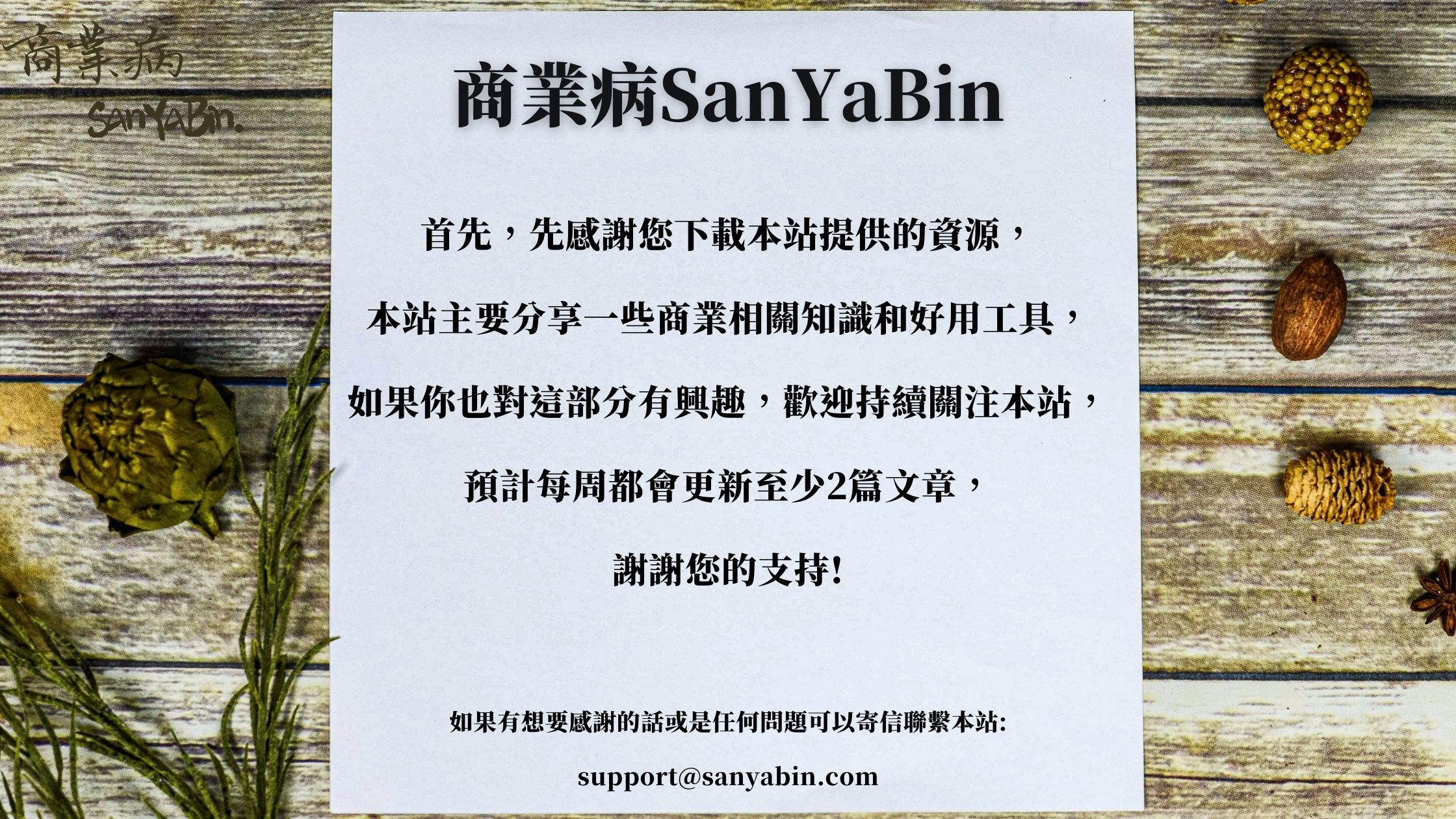 [Speaker Notes: 聯繫本站: support@sanyabin.com]
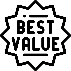 關鍵合作夥伴
關鍵活動
價值主張
顧客關係
目標客戶
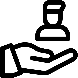 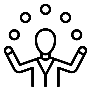 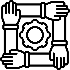 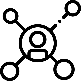 關鍵資源
通路
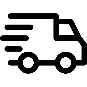 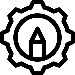 成本結構
收益流
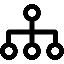 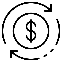 [Speaker Notes: 聯繫本站: support@sanyabin.com]